Ο ΒΙΟΛΙΣΤΗΣ ΒΑΤΡΑΧΟΣ
Συνοδευτικές καρτέλες
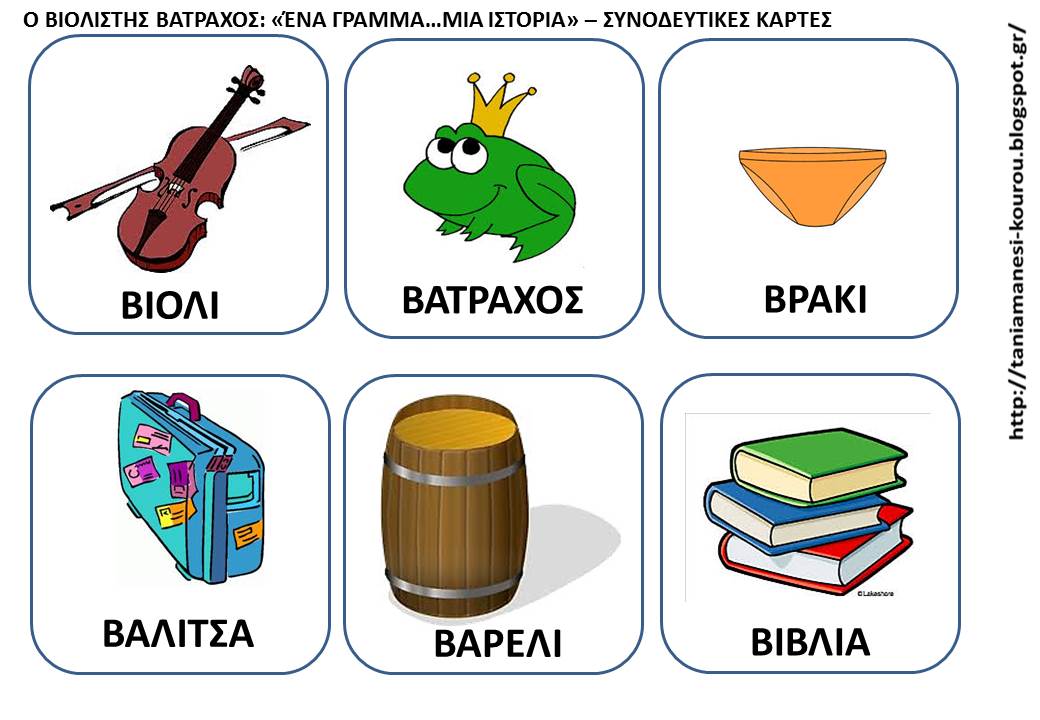 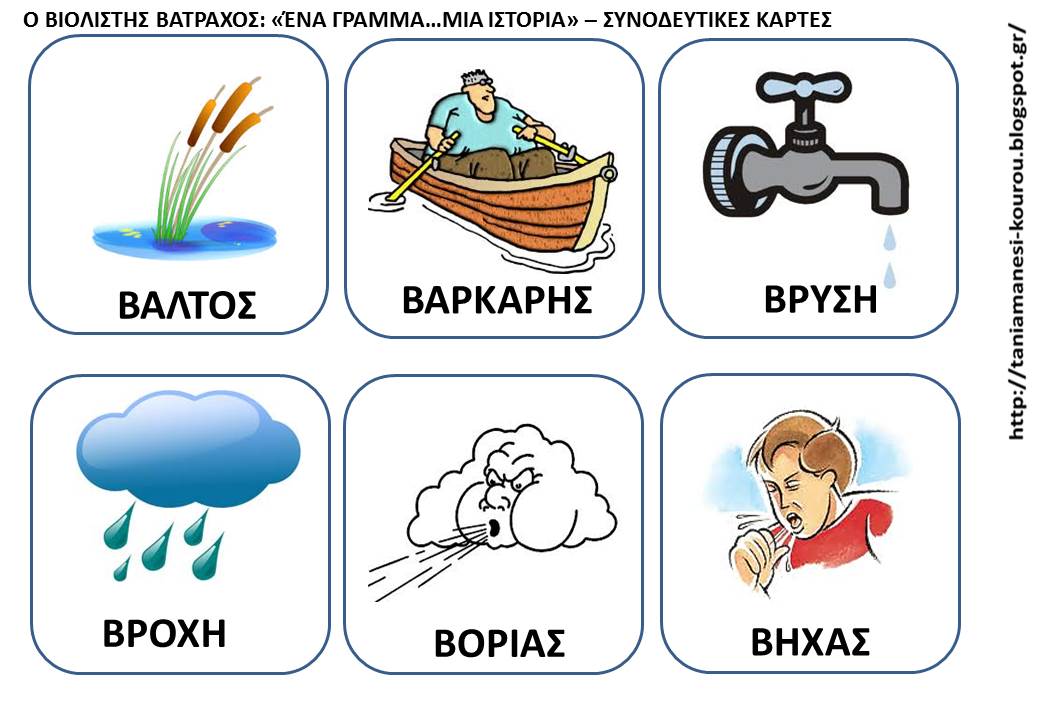 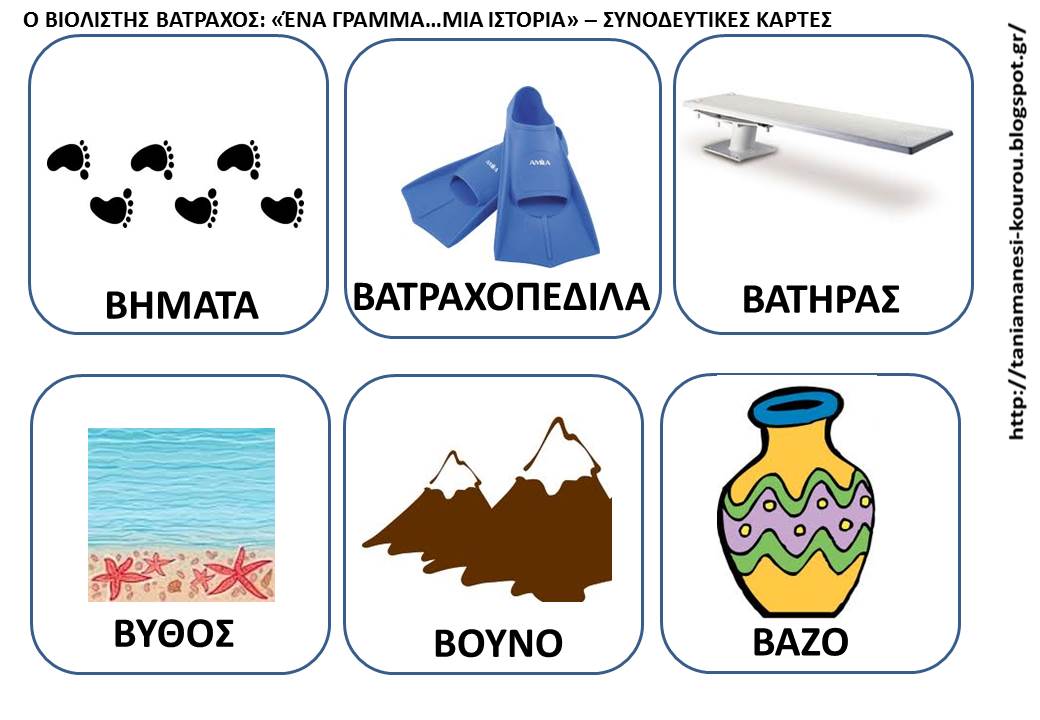 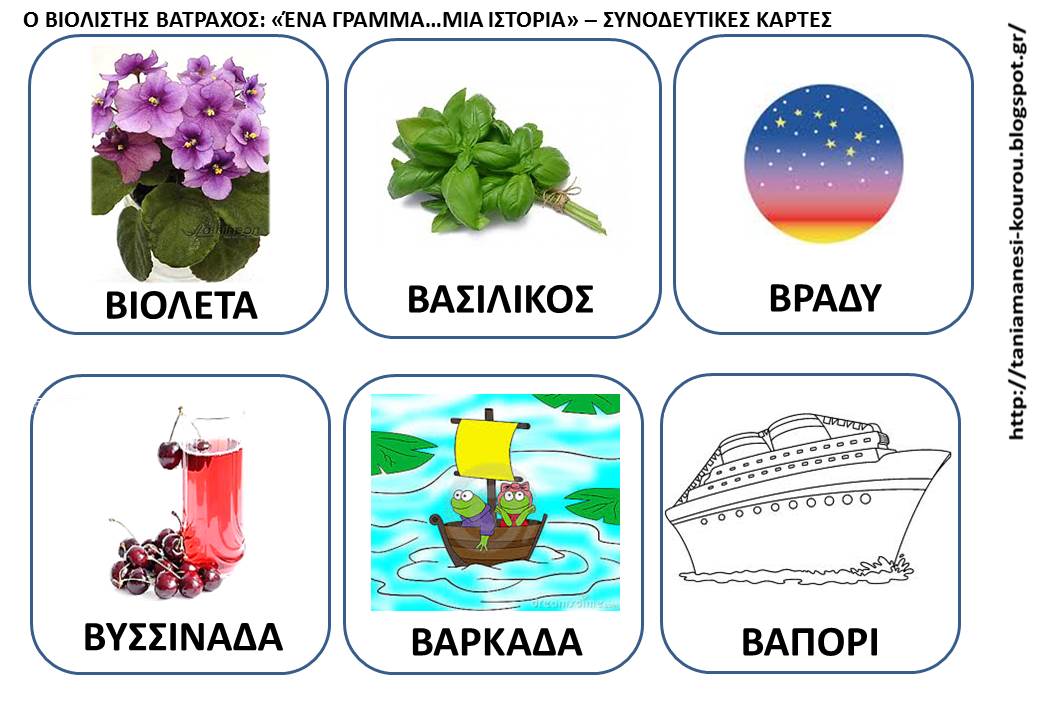 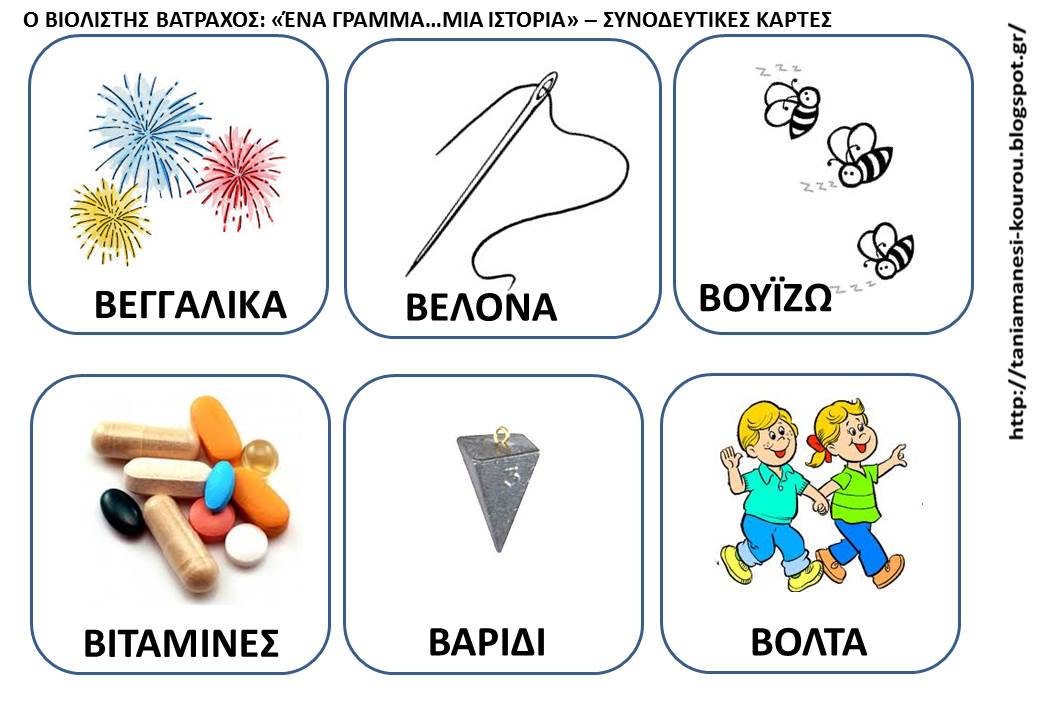